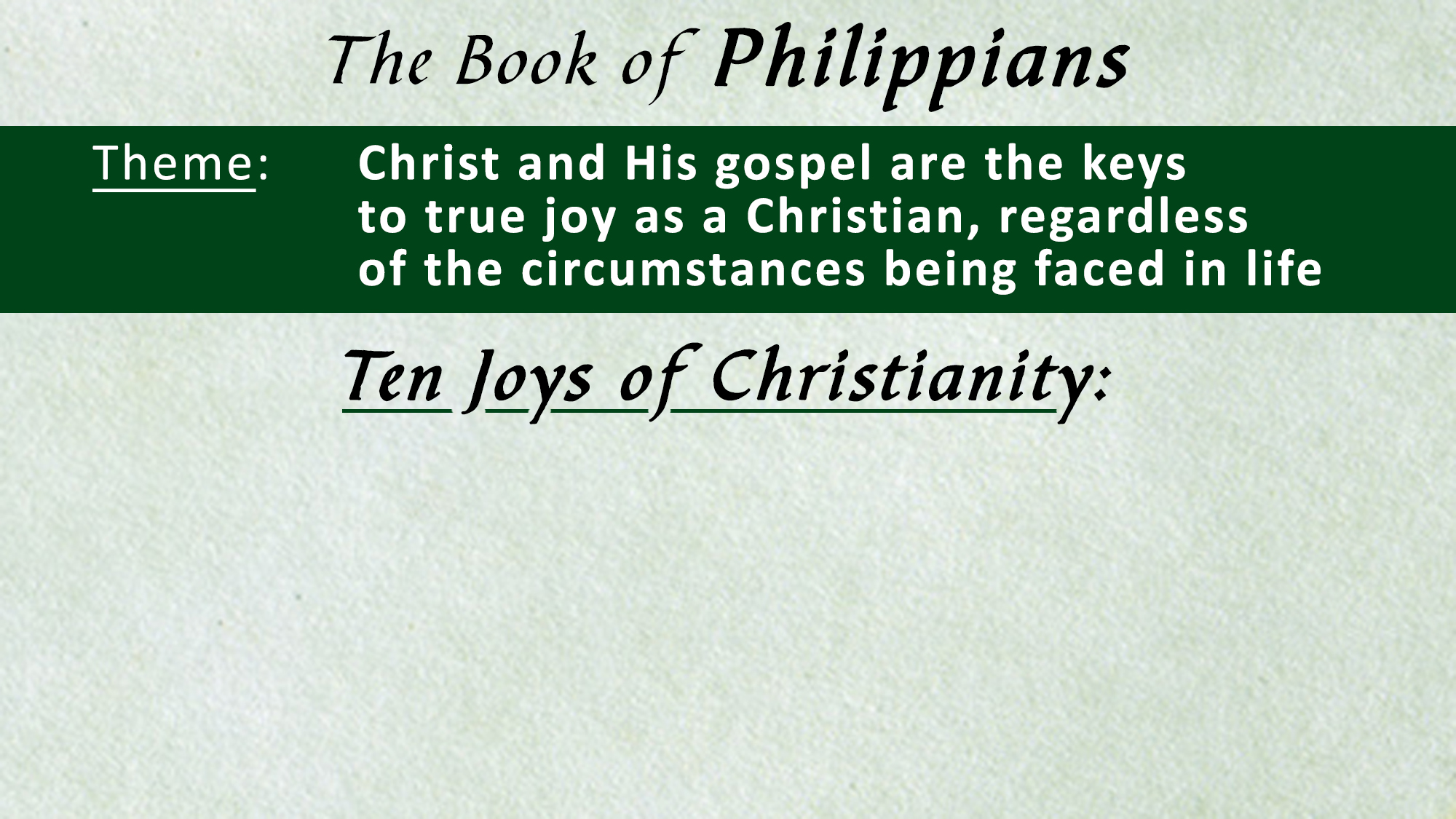 The Joy of Prayerful Fellowship (1:1-11)
The Joy of Purposeful Living (1:12-26)
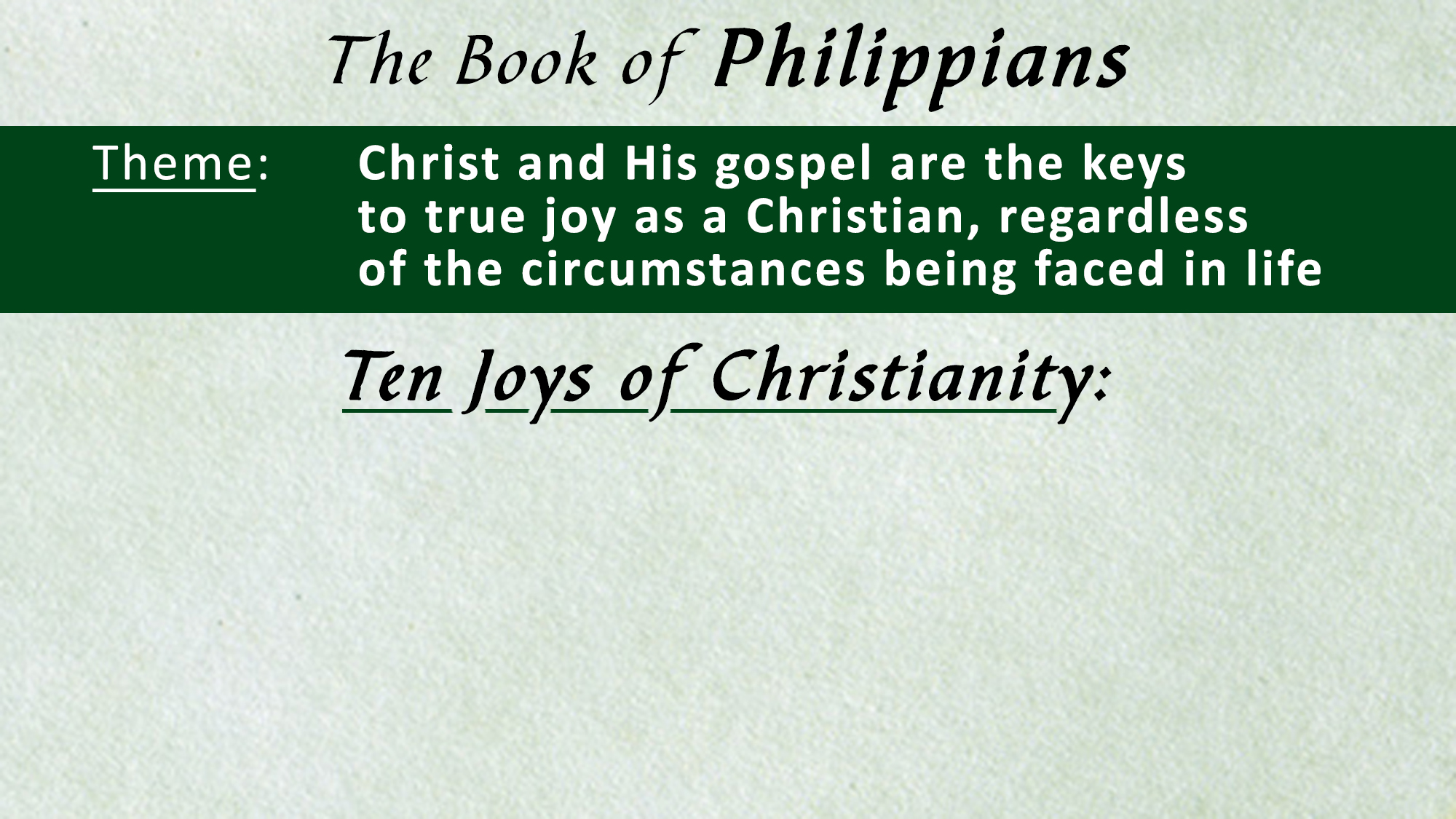 The Joy of
Sacrificing Self
(1:27-2:4)
#3
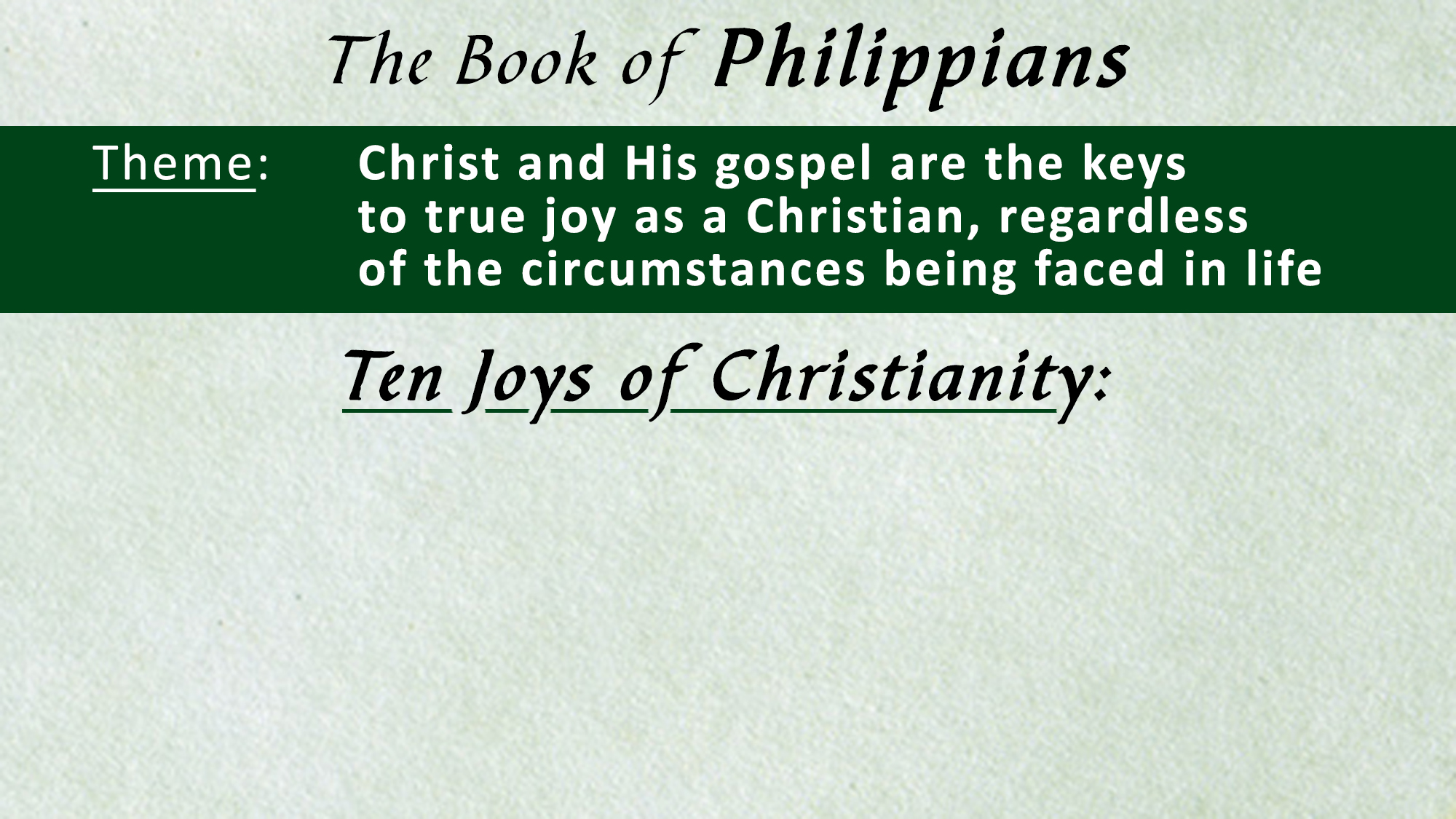 The Joy of
Christ-Like Humility
(2:3-11)
#4